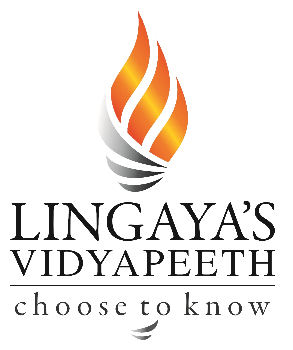 Subject: Advance Material & Technology in Architecture
Topic: Green Building Concept – II 
Presented by: Kavita Nagpal
DIFFERENT FROM OTHER  BUILDINGS
The design,maintaince and construction of  buildings have tremendous effect on our  enviornment and natural resources.
Green Building is different from the other  buildings because it use a minimum amount of  nonrenewable energy, produce minimal pollution,  increases the comfort, health and safety of the  people who work in them.
It also minimize the waste in construction by  recovering materials and reusing or recycling  them.
INCREASING GREEN
BUILDINGS IN INDIA
Today more than 1053 green buildings (as on  April 2011) are being constructed all over  India, of which 147 green buildings are  certified and fully functional.
BENEFITS OF GREEN BUILDING
Buildings have a large effect on the  enviornment,human health and the economy.
The successful adoption of GREEN  BUILDING development can maximize both  the economic and enviornmental performance  of the buildings.
ENVIORNMENTAL BENEFITS
Protect biodiversity and ecosystems
Improve air and water quality
Reduce waste streams
Conserve natural resources
ECONOMIC BENEFITS
Reduce operating costs
Create, expand, and shape markets for green  product and services
Improve occupant productivity
SOCIAL BENEFITS
Enhance occupant comfort and health.
Heighten aesthetic qualities.
Minimize strain on local infrastructure.
Improve overall quality of life.
Environment
Social
Economics
AFFECT ON NATURAL  RESOURCES
According to surveys conducted in 2006, 107.3  million acres of total land area is developed,  which represents an increase of 24 percent  land covering green buildings over the past 3  years.
In terms of energy, buildings accounted for
39.4 percent of total energy consumption and
67.9 percent of total electricity consumption.
CONCLUSION
This research identified the exciting developments  taking place on the technology front and analyzes  their implications for intelligent and green buildings,  highlighting examples of “best in class” buildings  employing green and intelligent technologies. These  buildings are dynamic environments that respond to  their occupants‟ changing needs and lifestyles. This  research provided documented evidence to educate  and influence end-users, building owners, architects,  and contractors that a “greener building” can be  achieved using intelligent technology and that this
“greening” will provide a tangible and significant  return on investment.
REFRENCES
http://www.igbc.in/site/igbc/tests.jsp?event=22869
http://www.greenbuildingsindia.com/Green-  Buildings.html
http://www.biperusa.org/6-objectives-of-green-  building.html
http://www.brighthub.com/environment/green-  living/articles/51601.aspx
http://ecenter.colorado.edu/greening-cu/green-  building
http://www.chillibreeze.com/articles/top-10-green-  buildings-in-India-1011.asp
http://gbindia.wordpress.com/igbc-rating-system-2/
START THINKING GREEN